Menopause at Work: A Visual Guide
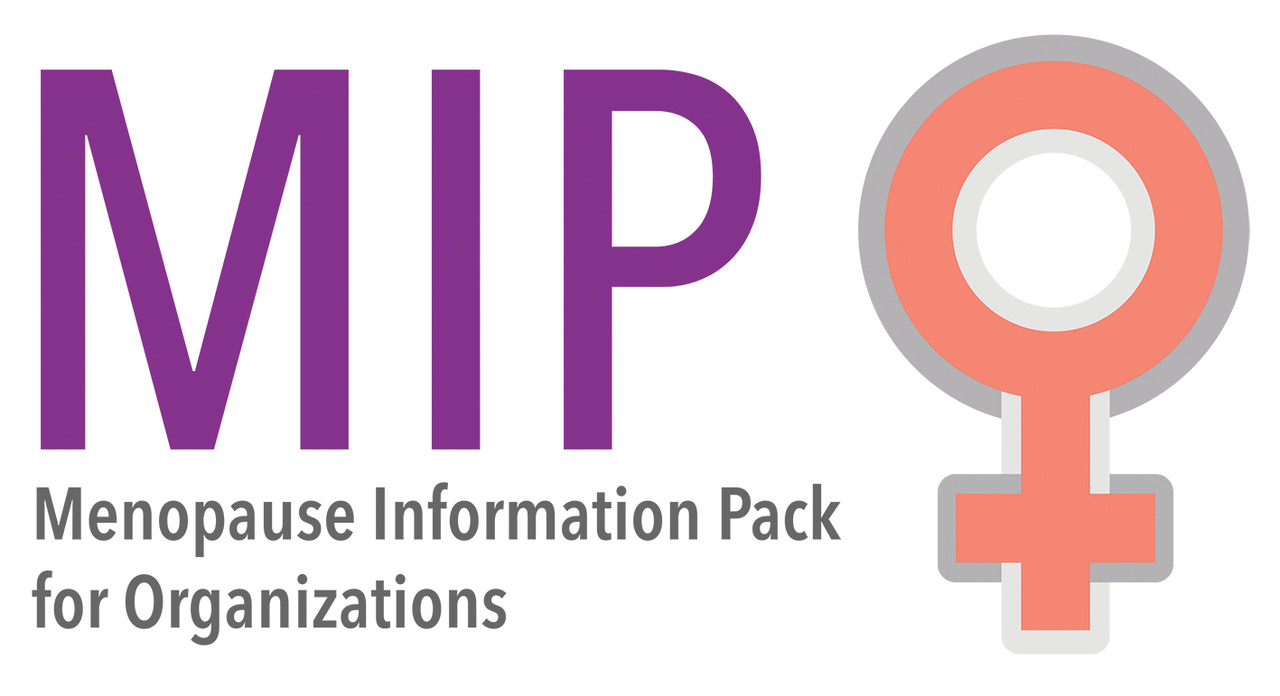 All information and downloaded material from MIPO is licenced under a Attribution-NonCommercial 4.0 International licence. Further information available at www.menopauseatwork.org
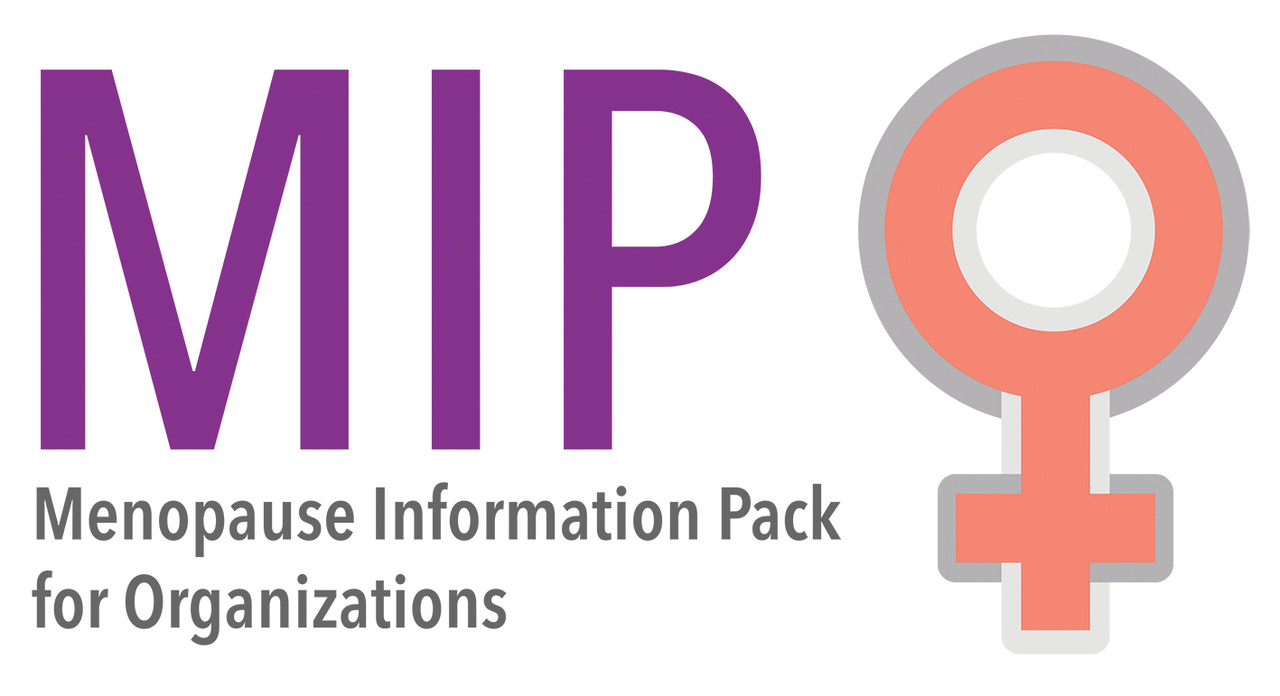 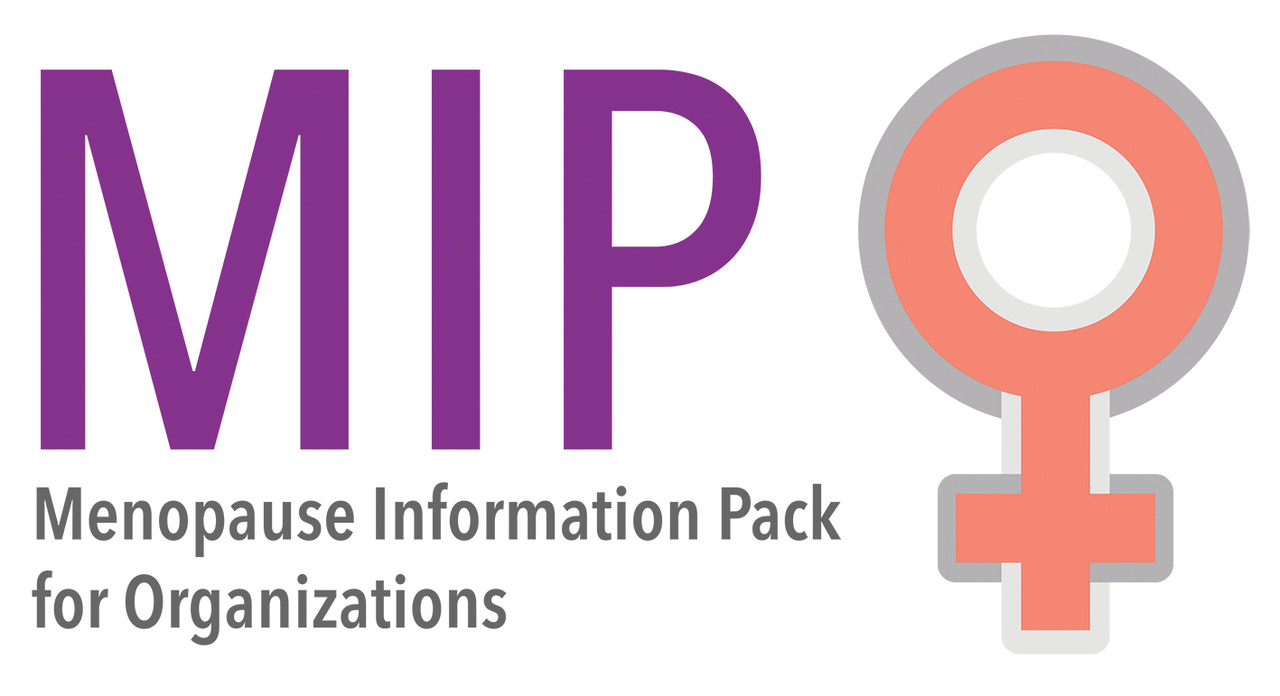 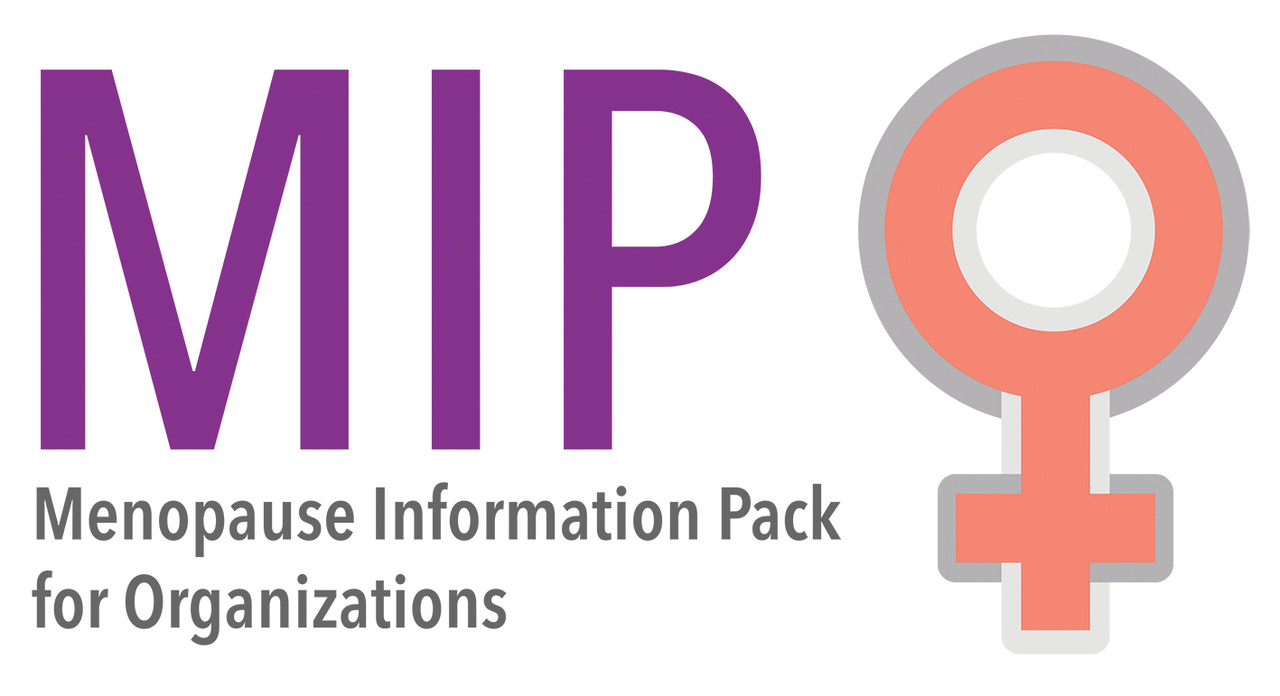 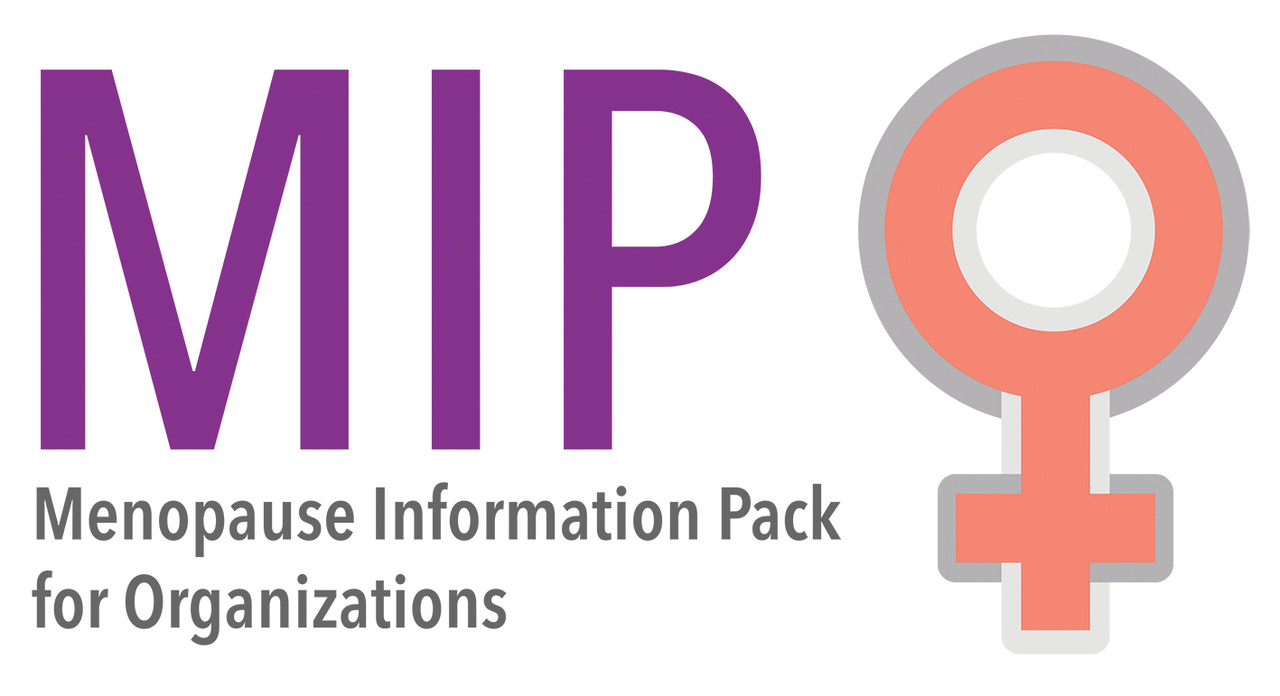 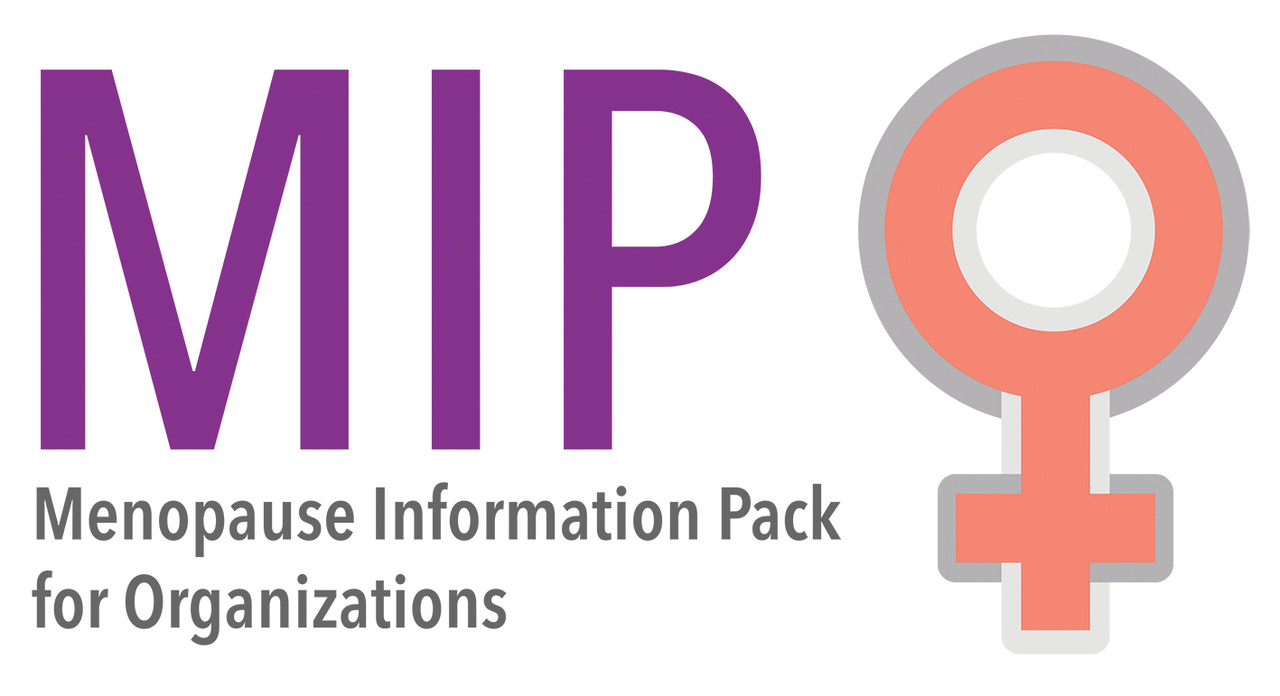 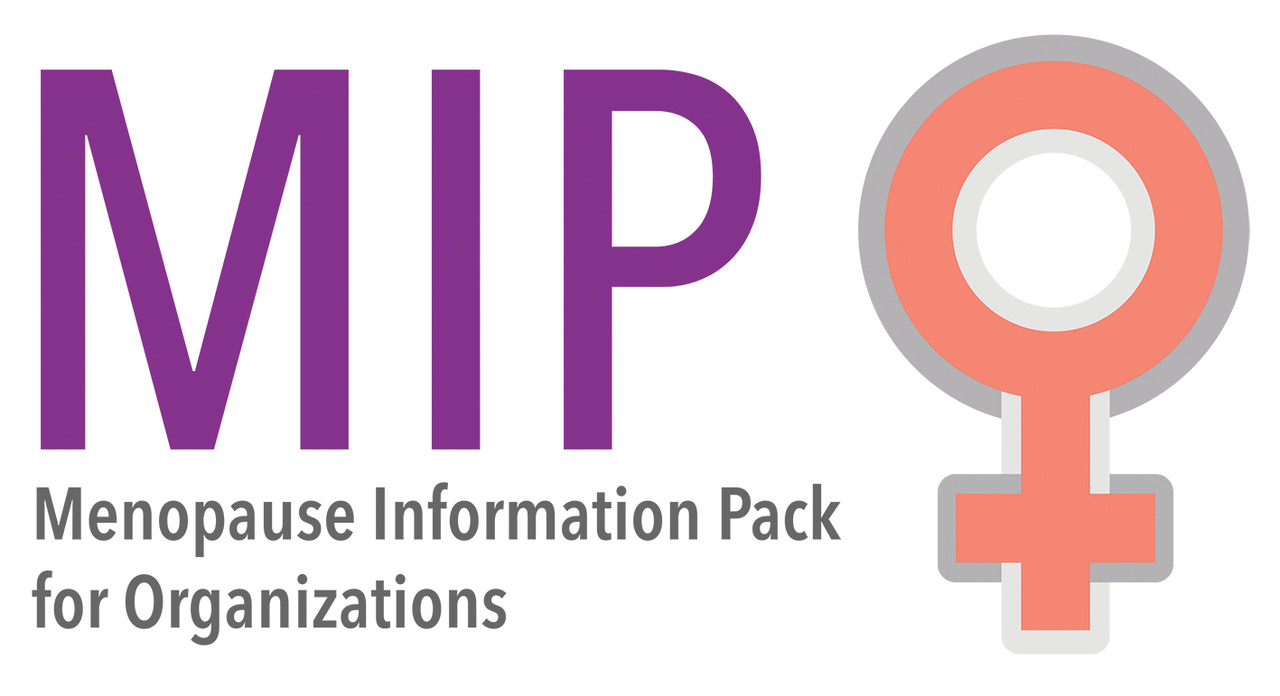 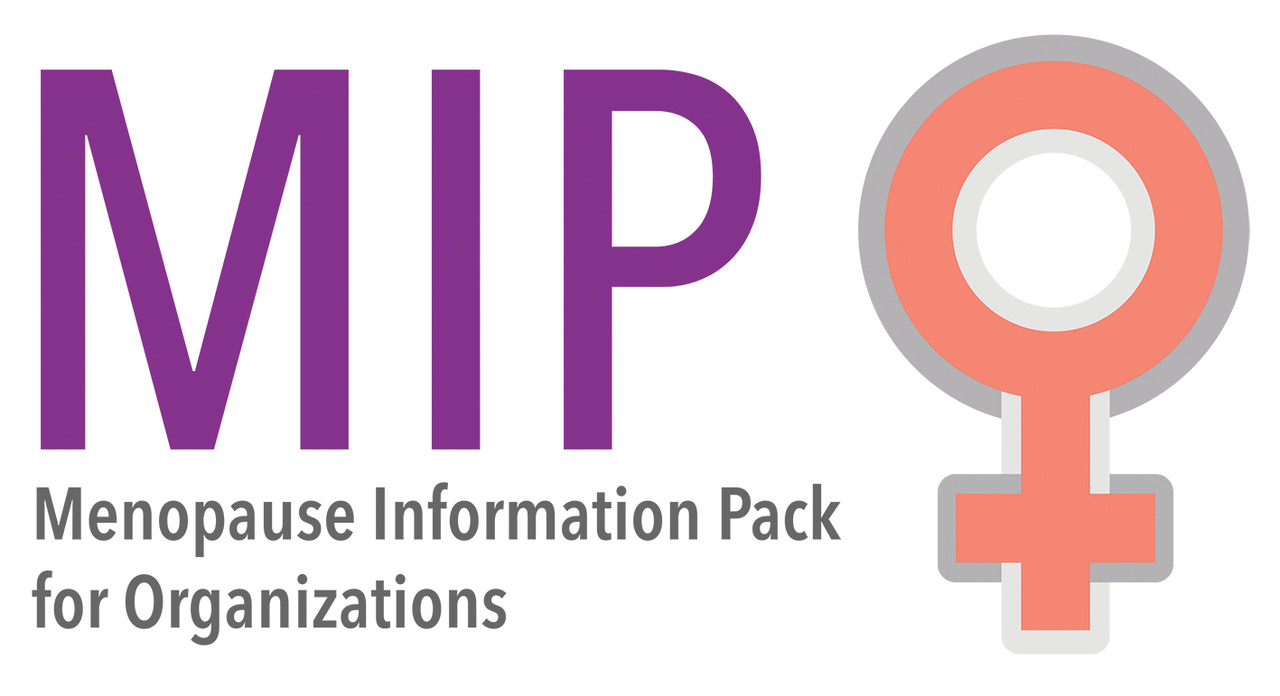 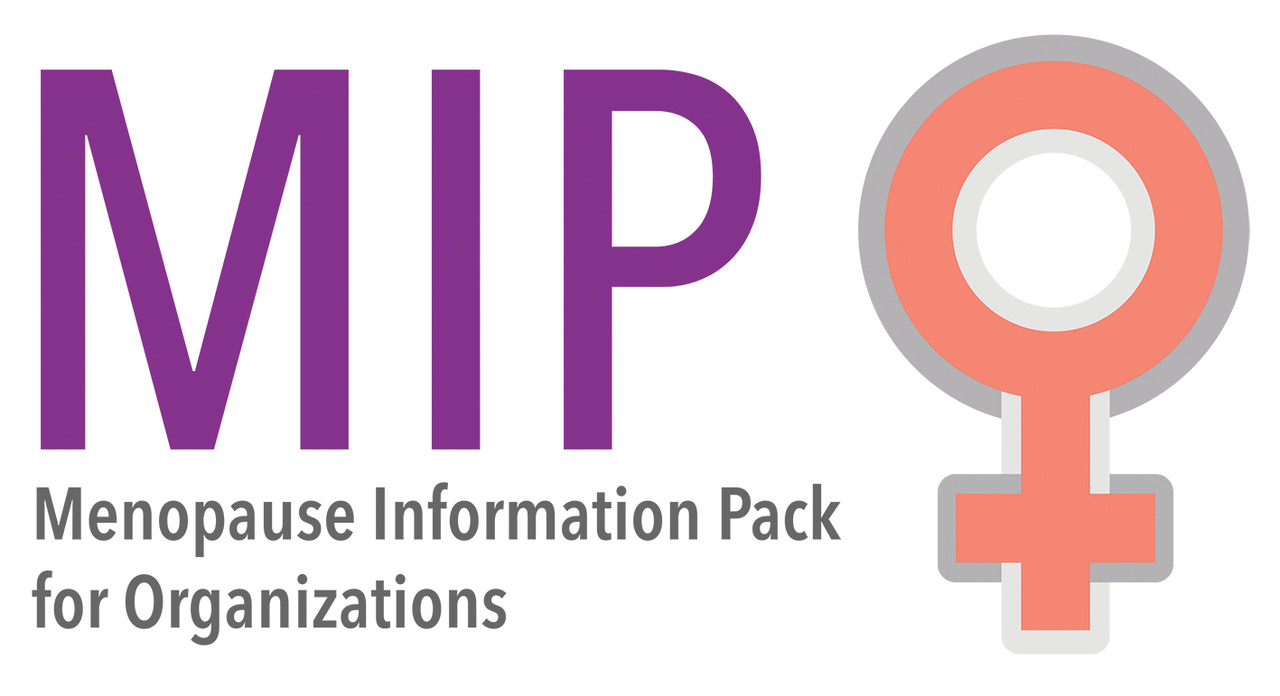 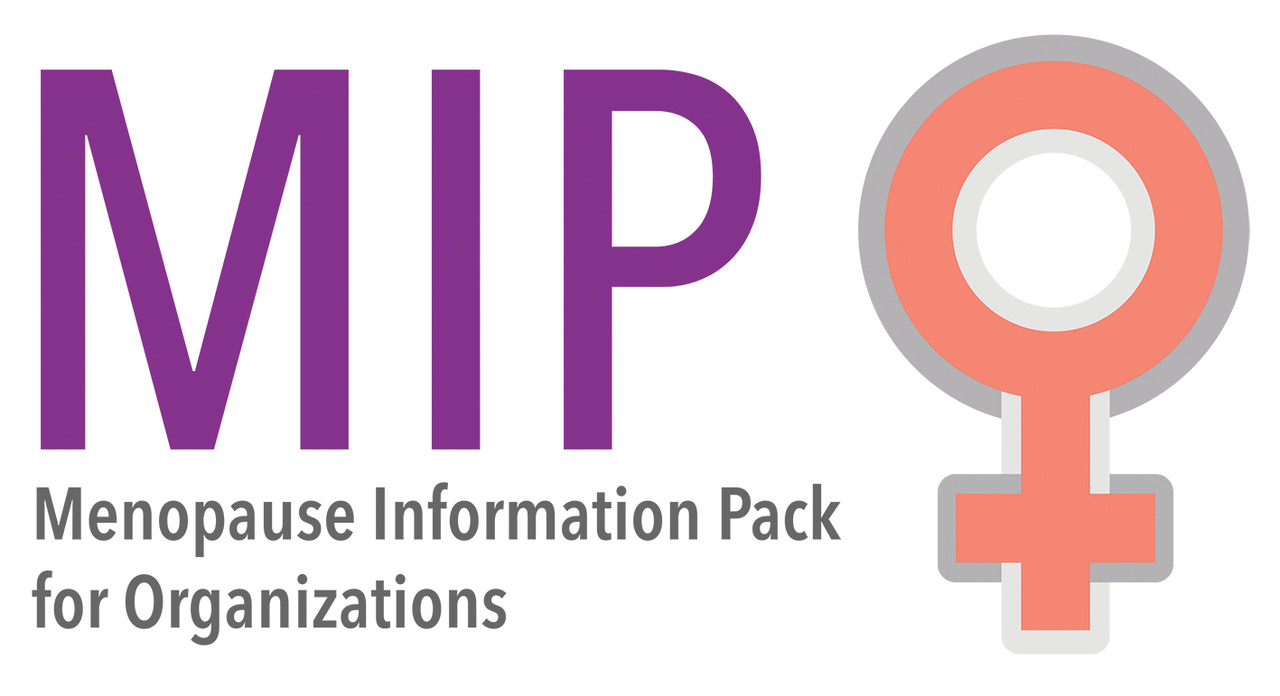 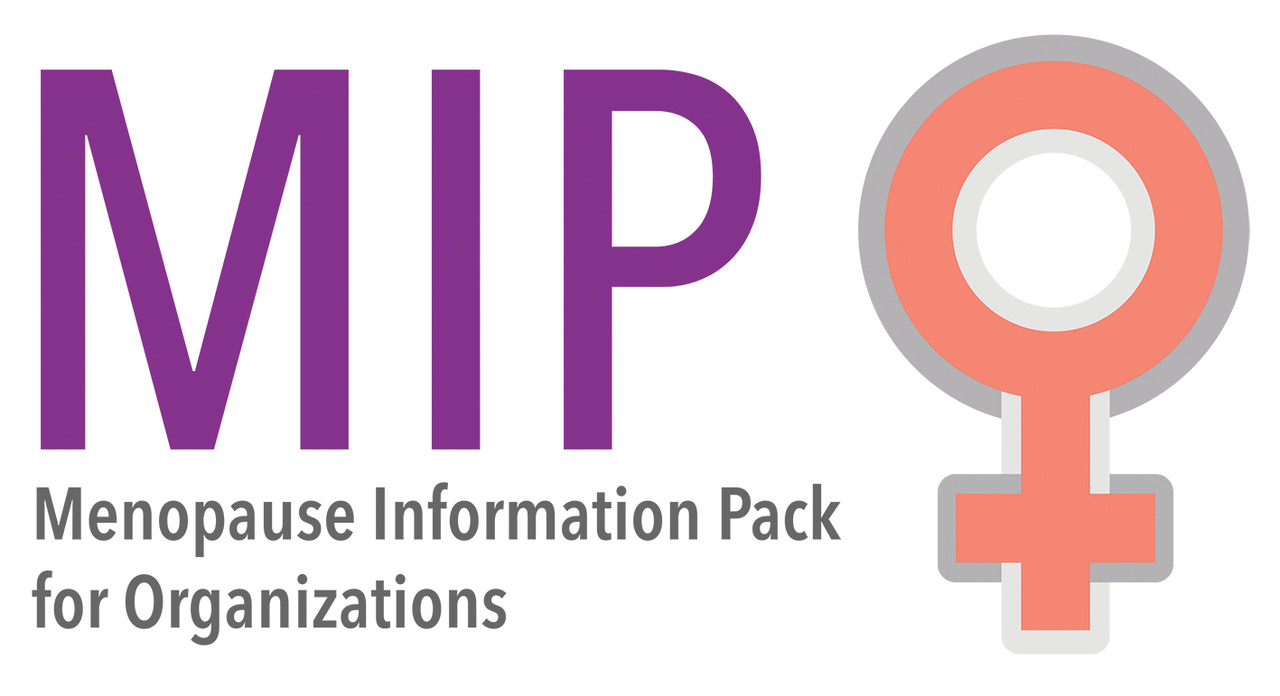 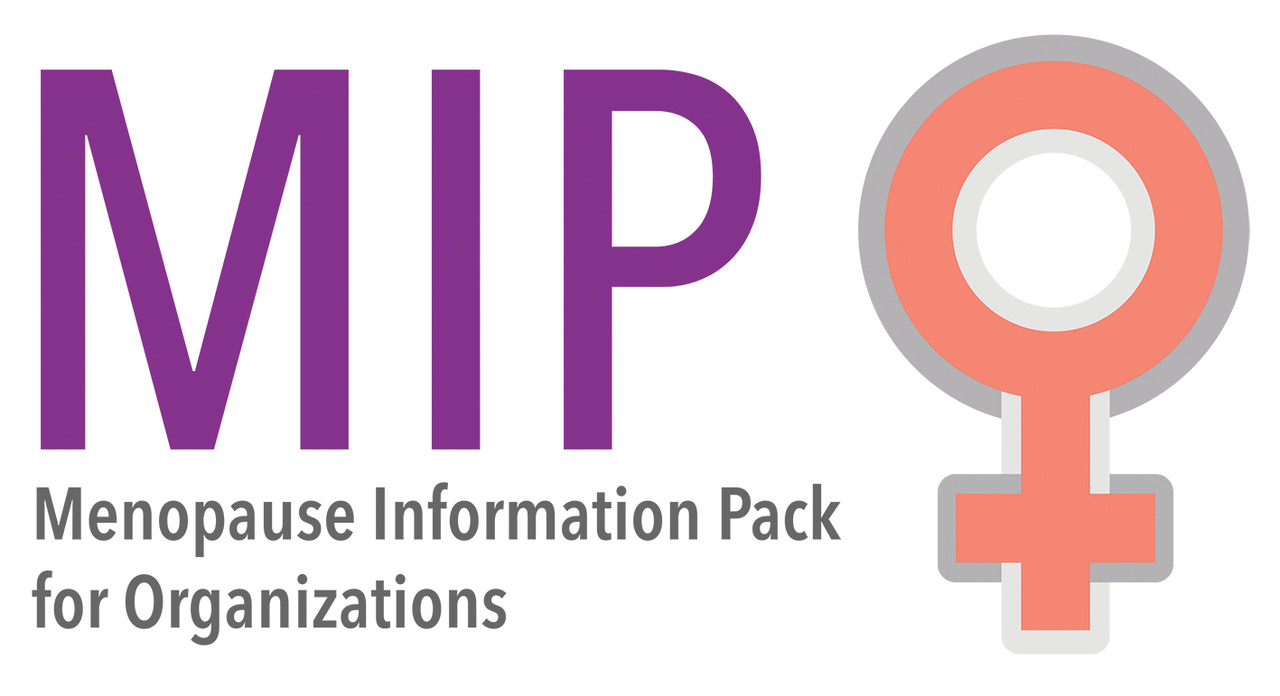 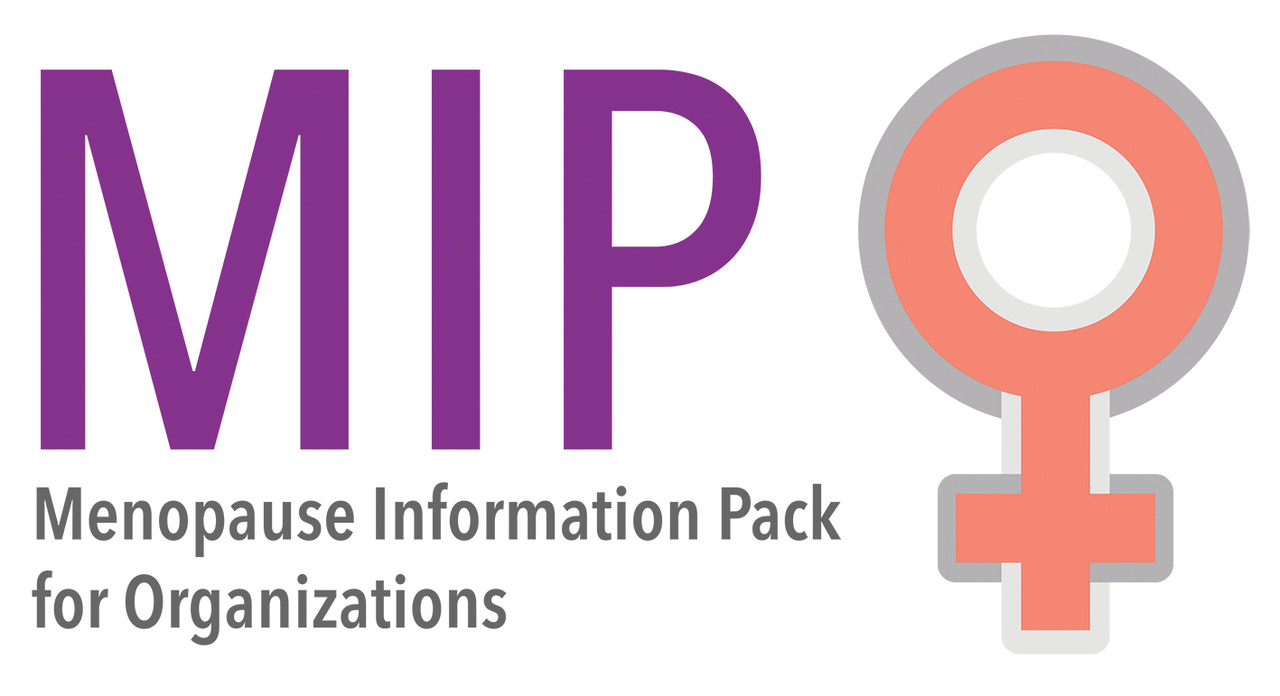 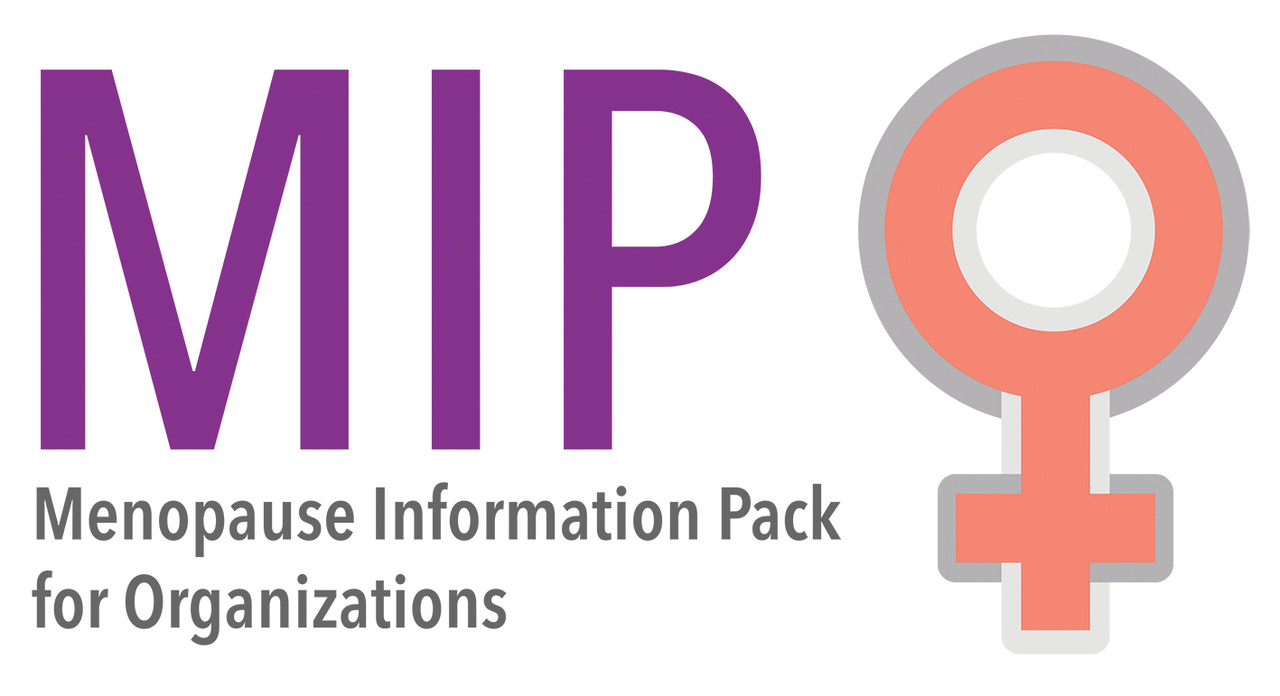 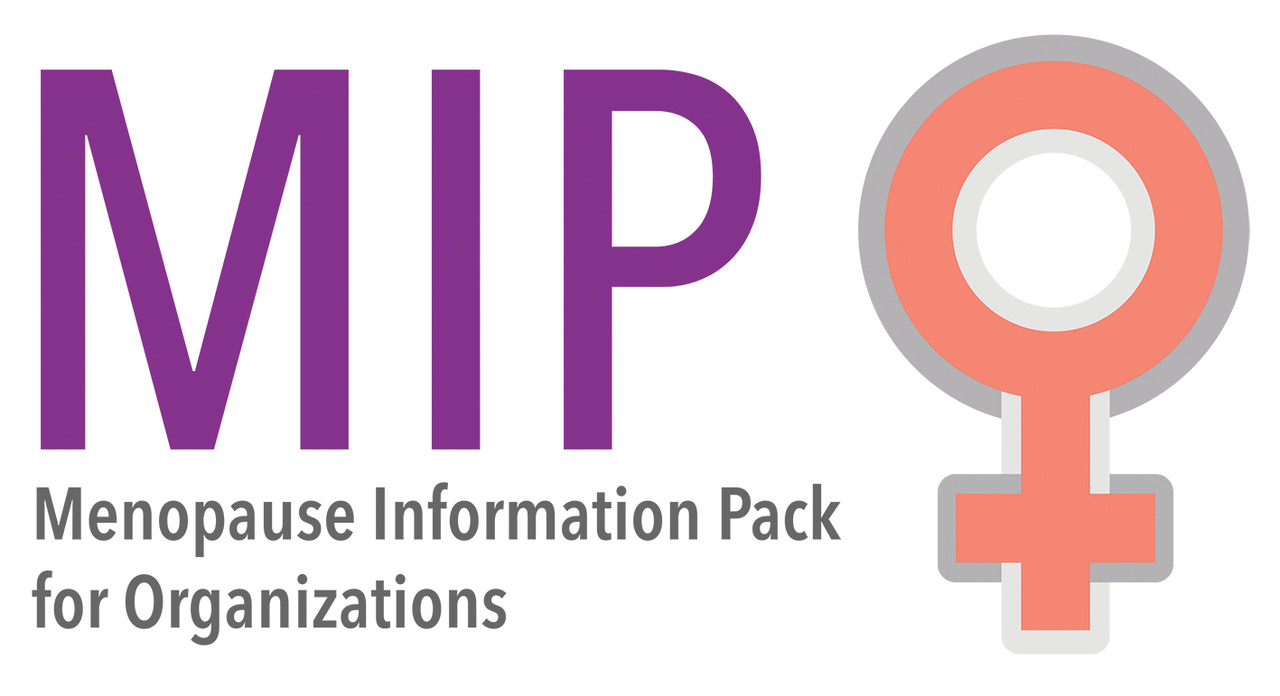 To start your organization’s journey towards menopause support, download the Menopause Information Pack Online, a suite of free, open access resources at www.menopauseatwork.org
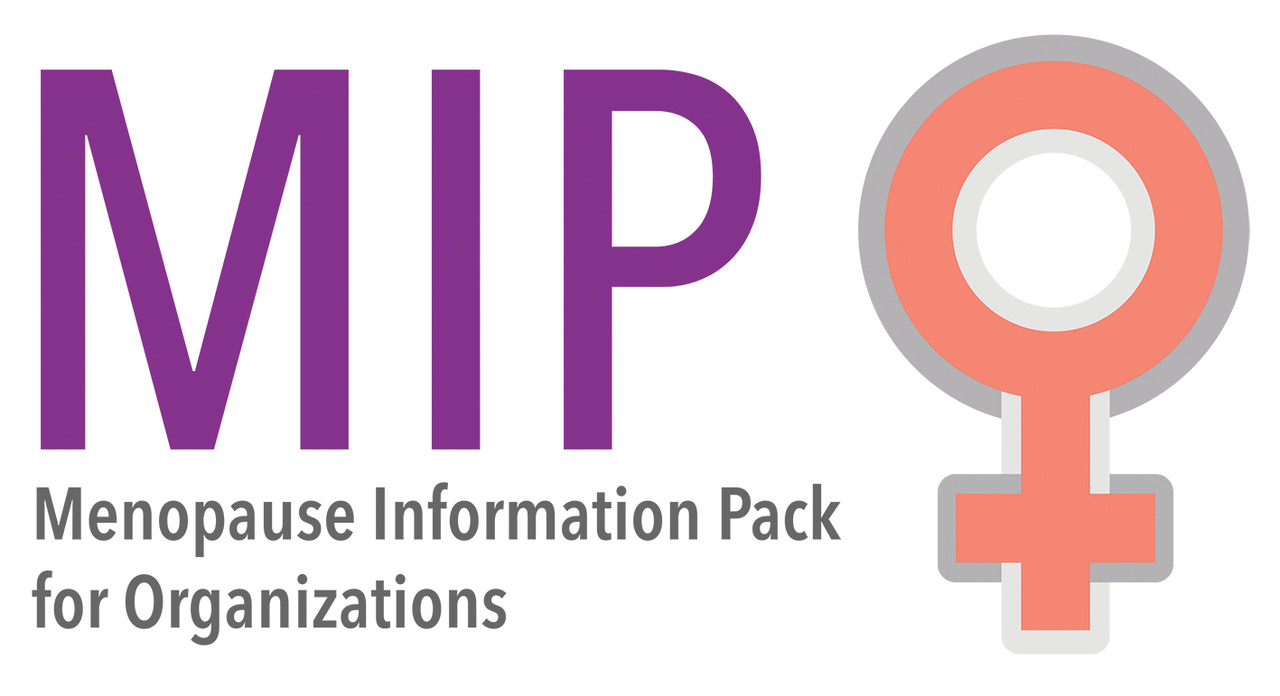